Sumo Robotics
Team Members:
Saud Alabhoul, Jasim Albenali, Mohammad Albaghli, Abdulaziz Kandari Rashid Alfadhli
9/18/2018
Team 18F06
1
Description: Sumorobot 3kg (R/C)
Two Sumorobots challenge in a head-to-head match. With following the rules of sumo matches
Table 1: Measurements
Specification:-
R/C Controlled Sumo robot
Qualified of following the competition “Rules”
Following (Width/Length/Weigh) limitations
Team 18F06
9/18/2018
2
Sponsorship of the project & Client
-Our Sponsor of the Sumorobot competition will be Northern Arizona University.


-Team  18F06 will prove to accomplish all necessary requirement of the sumo bot competition as undergraduates of ME students.
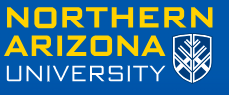 Figure 1: NAU Logo
-The client will be the ROBOGAMES Competition.
Figure 2: ROBOGAMES Logo
9/18/2018
Team 18F06
3
Newest Generation Sumobot“SandFlea” created by Boston dynamics
Specifications:-
Battery & Propane powerd
Weigh: 5kg, Height: 15cm, Joints: 5 
Capabilities:-
Jumps 10m
25 Bounces per charge
Figure 3: Sand Flea
9/18/2018
Team 18F06
4
Other similar low-budget sumobot
Low-cost 90$

Bluetooth controlled Sumobot

Competition ready
Figure 4: Android sumobot
9/18/2018
Team 18F06
5
Design Requirements
Short charging time with long battery life.
   Lasts 3 rounds each round is 3 minutes.

R/C robot that does not have sticky substances

c.   Artbot prepared and Creative Design.

No hazardous & dangerous material 

e.    The controller does not exceed 75Mhz.
9/18/2018
Team 18F06
6
Customer Requirements
Table 2:- Measurements
9/18/2018
Team 18F06
7
Engineering Requirements.
Table 4: ENG Requirements.
9/18/2018
Team 18F06
8
House of Quality
Table 4: HoQ.
9/18/2018
Team 18F06
9
Gantt Chart
9/18/2018
Team 18F06
10
Budget
No Specific Budget

Ranges between 1000~2000

Recycling many parts of previous projects
Figure 5: Budget Plan
9/18/2018
Team 18F06
11
Questions?
9/18/2018
Team 18F06
12
References
https://www.instructables.com/id/Android-Controlled-Bluetooth-Sumobot-Ultimate-DIY-/
http://blog.aedimensions.com/sand-flea-the-jumping-robot/
https://www.bostondynamics.com/sandflea
http://robogames.net/index.php
9/18/2018
Team 18F06
13